Optics Laboratory
2nd Grade - 1st Semester
2018/2019

Instructors
Assist. Prof. Dr. Sabah Ibrahim
Assist. Lect. Muhanned Jamal
Assist. Lect. Najwa Ibrahim
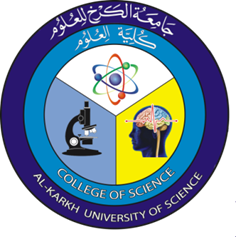 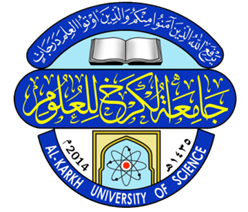 Experiment ThreeDetermining Focal Length of Concave Mirror.
Objectives:
Determining the focal length of a concave mirror, by obtaining image of a distant object and illuminated wire gauze
Apparatus:
Concave mirror, Stand or holder, Screen, Illuminated object or distance object, Meter scale.
Theory:
A concave mirror, like a plane mirror, obeys the laws of reflection of light.
Rays of light from object - The rays of light coming from a distant object e.g. sun or a distant building can be considered to be parallel to each other. When these parallel rays of light fall on a concave mirror along its axis, reflect and meet at a point in front of the mirror, which is called as Principal focus of the mirror.
A real, inverted and very small image size is formed at the focus of the mirror.
Focal Length - The distance between the pole P of the concave mirror and
the focus F is the focal length of the concave mirror. Thus, the focal length of a concave mirror can be estimated by obtaining a 'Real image' of a distant object at its focus.